Мастер-класс «Сувенир»Сувенир, выполненный в смешанной технике
03.10.2023
Педагог дополнительного образования
Костенко И.М.
г. Вышний Волочек
Цель:Развитие творческих способностей посредством совмещения различных техник исполнения данного задания.Задачи:
Выполнение деталей из пластичного материала.
Выполнение различных деталей из фетра, ниток, тесьмы.
Совмещение разных техник в одном изделии.
Умение при помощи различных материалов выполнить задуманное изделие.
Первый этап. Составление плана изделия
Второй этап. Подготовка материалов
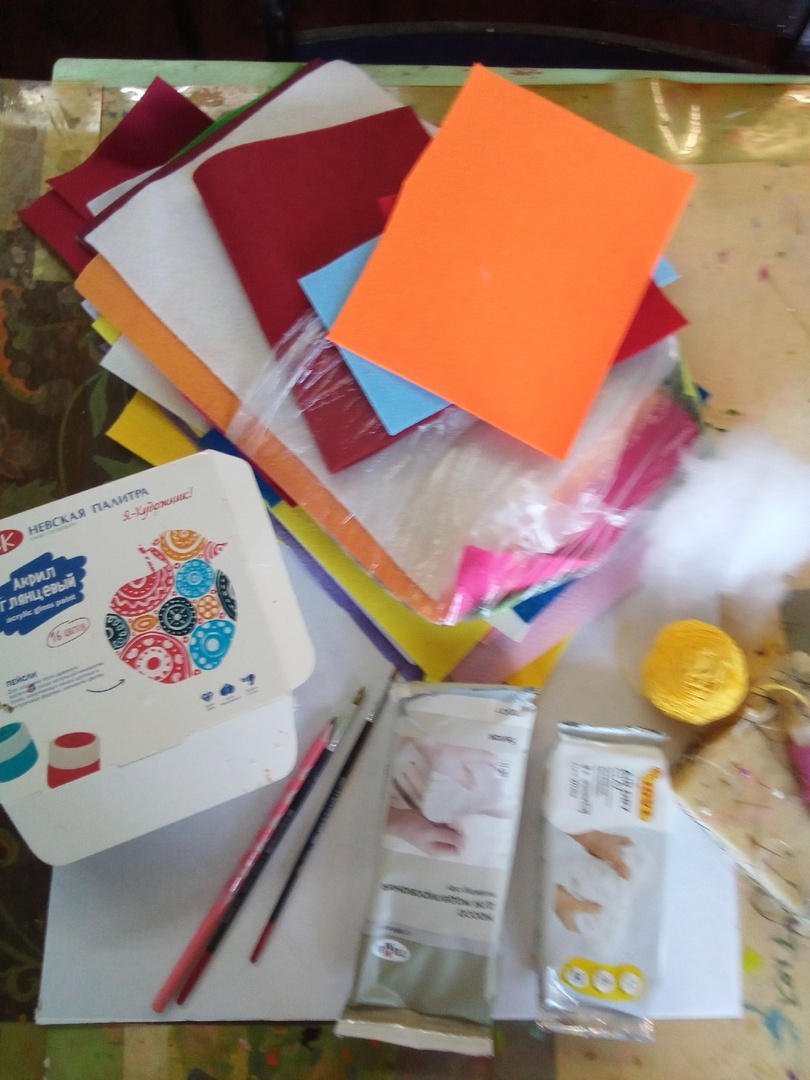 Третий этап. Лепка из самозатвердевающей массы деталей изделия
Четвертый этап. Раскрой и пошив из фетра основы (тела) игрушки
Пятый этап. Наполнение основы синтепоном и пришивание деталей к основе
Шестой этап. Декорирование готовых изделий при помощи красок или различной фурнитуры
Седьмой этап. Готовое изделие
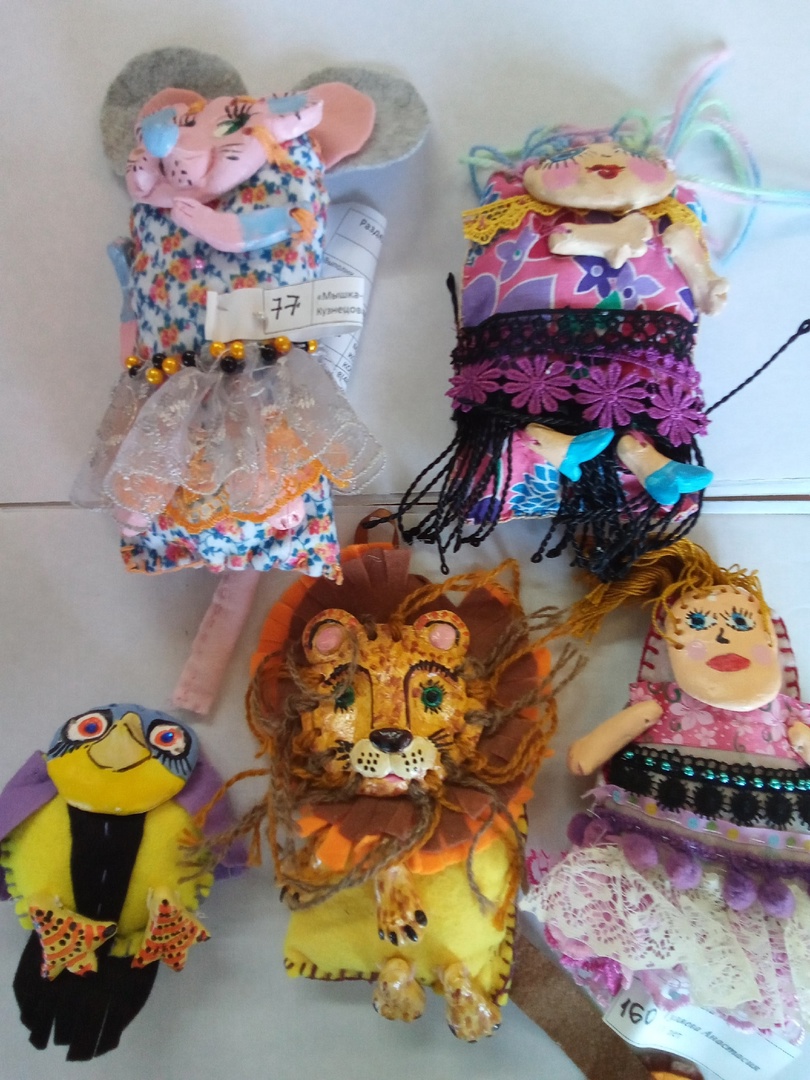 Плюсы и минусы данного задания
+ Данная техника позволяет выполнить любое задуманное изделие.

- Возможности выполнения изделия ограничены финансовыми затратами.
Необходимые материалы и приспособления:
Самозатвердевающая масса для лепки.
Акриловые краски.
Фетр.
Нитки, иголка.
Различная фурнитура, бусины, стразы.
Заключение
На данном мастер-классе мы научились создавать сувенир в соответствии с поставленной задачей.